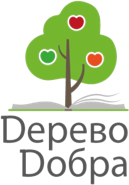 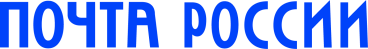 Зачем  подписка
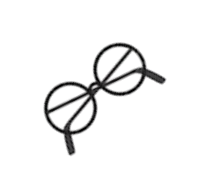 на газеты и журналы  нужны детям, родителям,
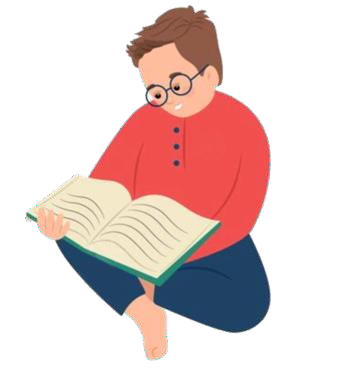 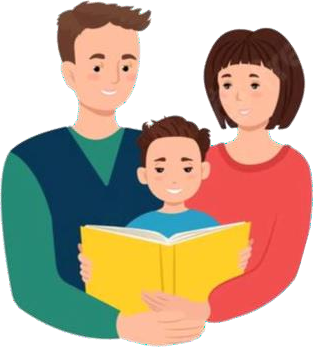 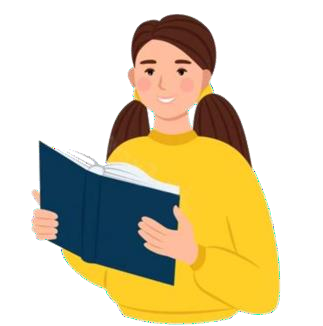 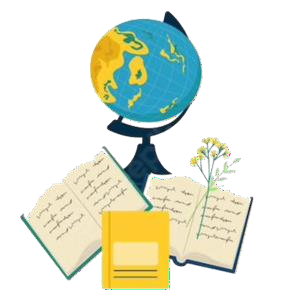 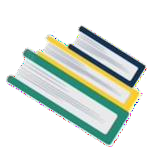 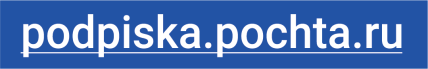 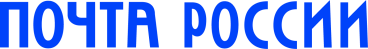 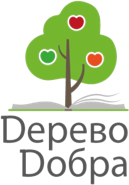 Для чего нужна  подписка детям?
Эмоциональный интеллект
малышей активно развивают подписные издания.  Без него тяжело находить друзей и строить  отношения

Речевые функции
развивает чтение познавательных журналов и газет
для ребенка. Через них — и все остальные:  мышление, внимание, память, восприятие

Развитие мелкой моторики
внимания, смекалки, лепка из пластилина, театр  теней, ребусы
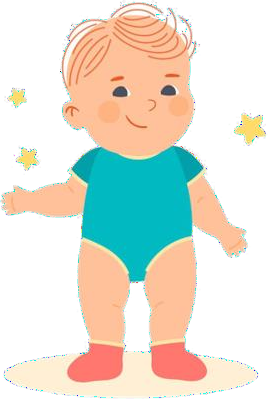 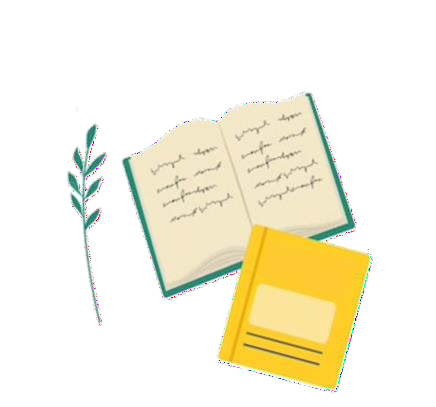 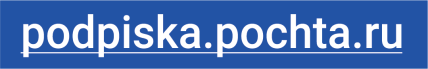 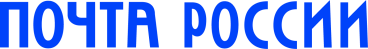 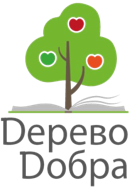 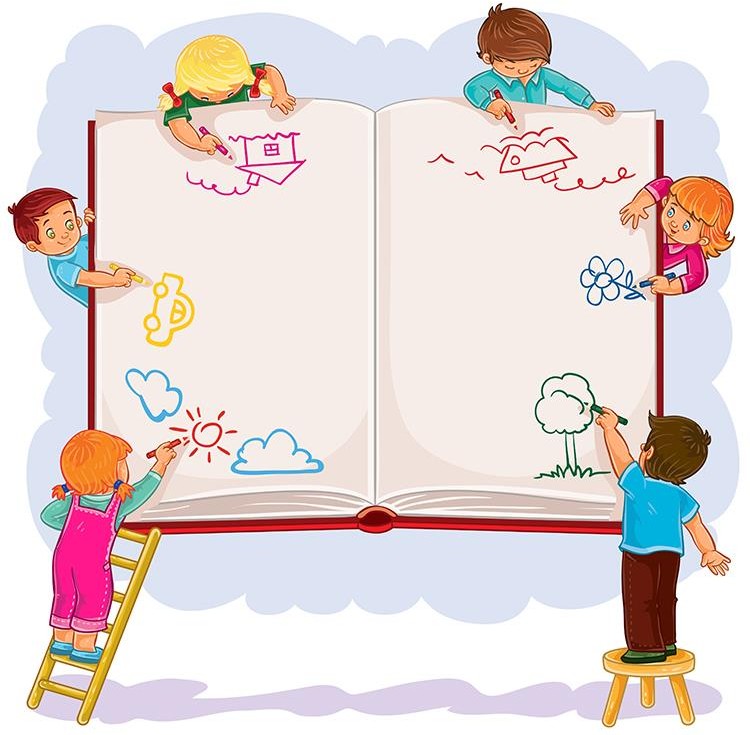 Детские печатные издания
— это тактильные ощущения, яркие  иллюстрации, развивающие задания, загадки,  познавательные истории и статьи
Необычные задания
в которых детям предлагается рисовать
пальцами, ладошками и даже ножками


Cуществует очевидная связь
между чтением и раскрытием талантов у детей
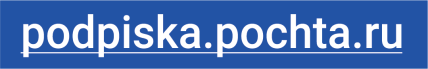 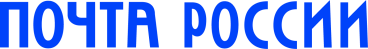 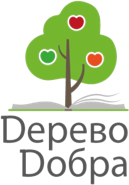 Зачем подписка дошкольникам?
Чтение помогает малышам установить связь между тем, как они видят картинки,  и тем, как они произносятся. С детскими журналами проще учиться читать,  делать фонетический анализ слов, тренироваться и правильно ставить ударения
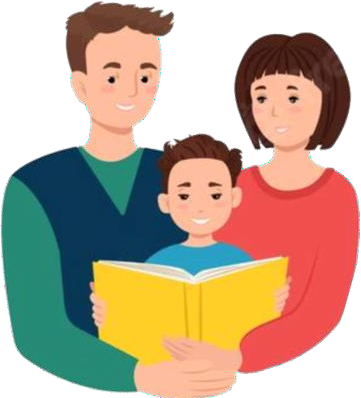 Графические  картинки
Семейное  чтение
и специализированная подача  материала позволяют
удерживать внимание на
большом и сложном объекте
– важный элемент
в выстраивании доверительных  отношений между родителем и  ребенком
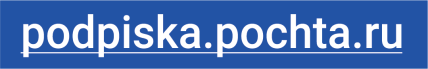 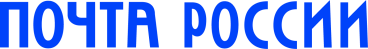 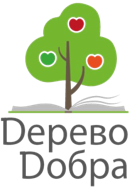 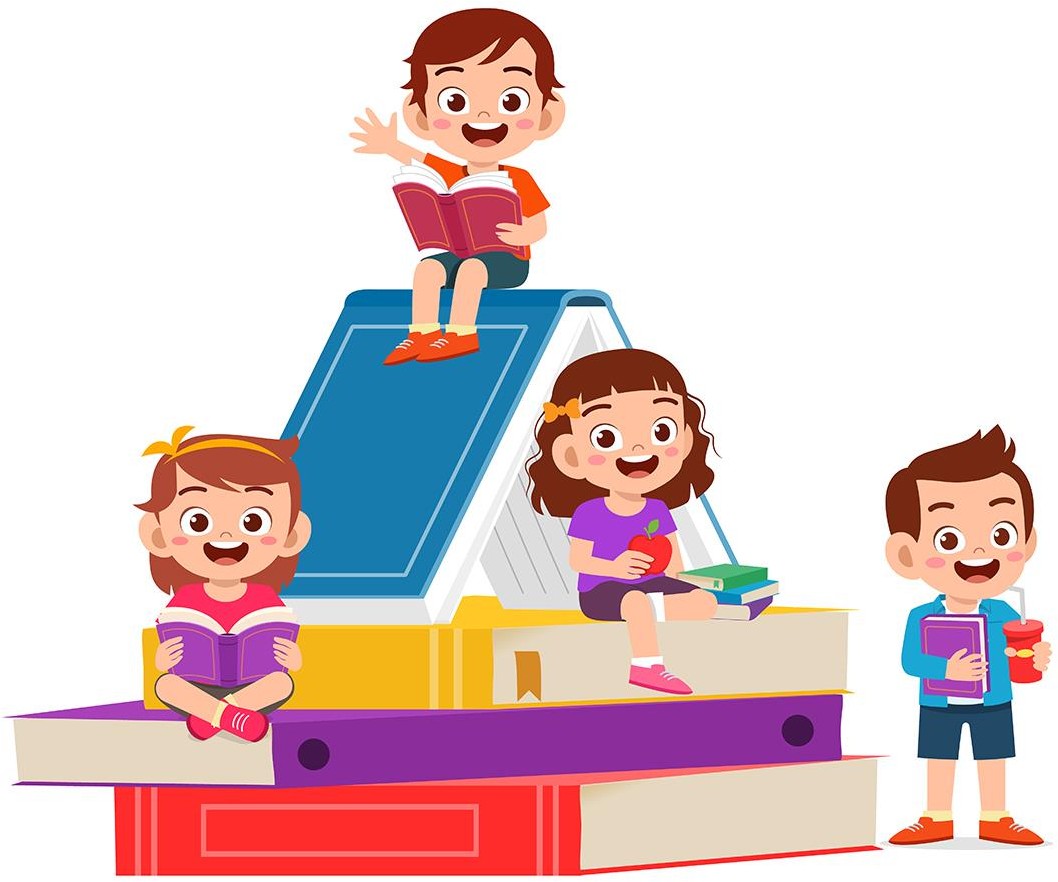 Через чтение малыши
смогут проявить себя, найти друзей,  сформировать и развить творческие способности
Логические задачи  и упражнения,
развивающие мышление
Развитие руки
и графомоторики
перед началом обучения в школе поможет  снизить стресс в школе
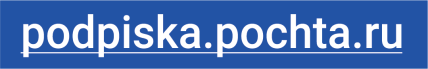 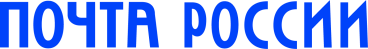 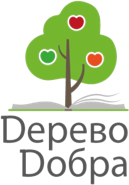 Для чего нужна
подписка школьникам?
Словарный запас
расширяется и улучшается грамотность письма

В интересной и доступной форме
знакомят ребят с науками, искусством и миром  литературы, гармонично совмещая игровые
и учебные материалы

Помогают учиться  на чужих ошибках,
моделируя ситуации на примере  поведения любимых героев
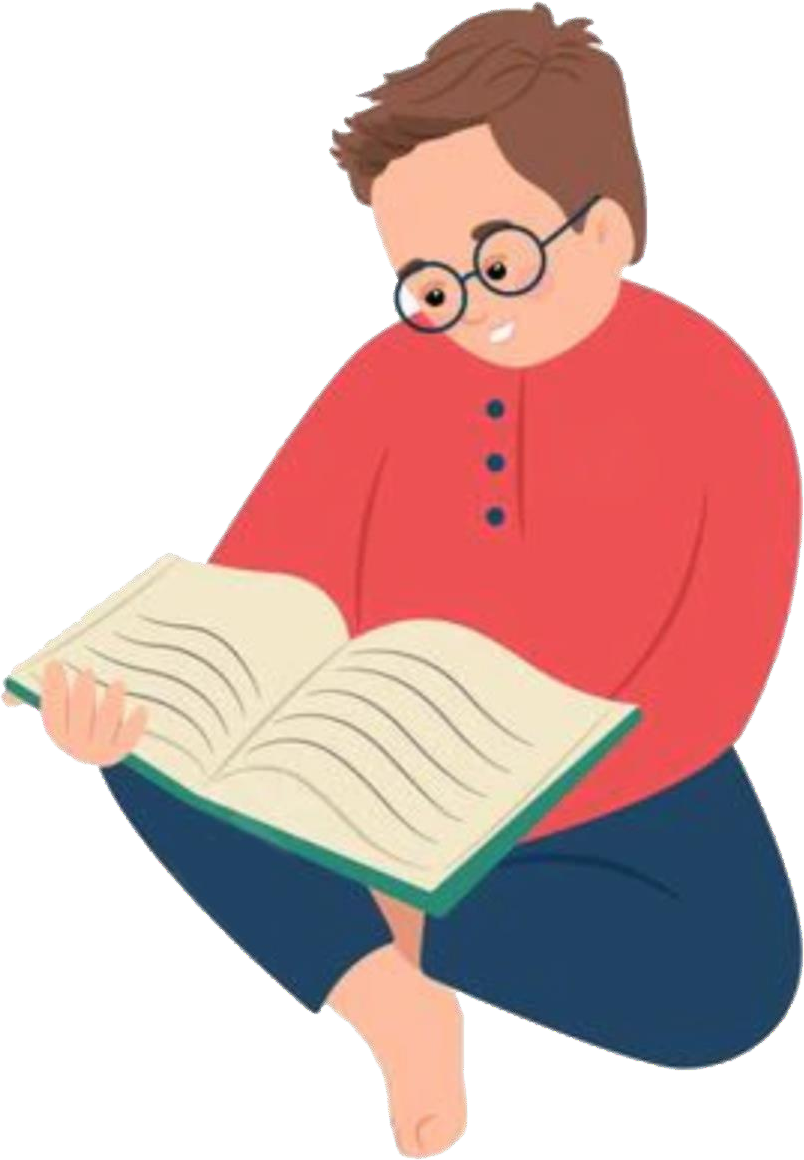 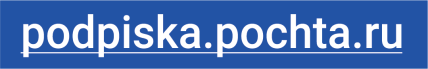 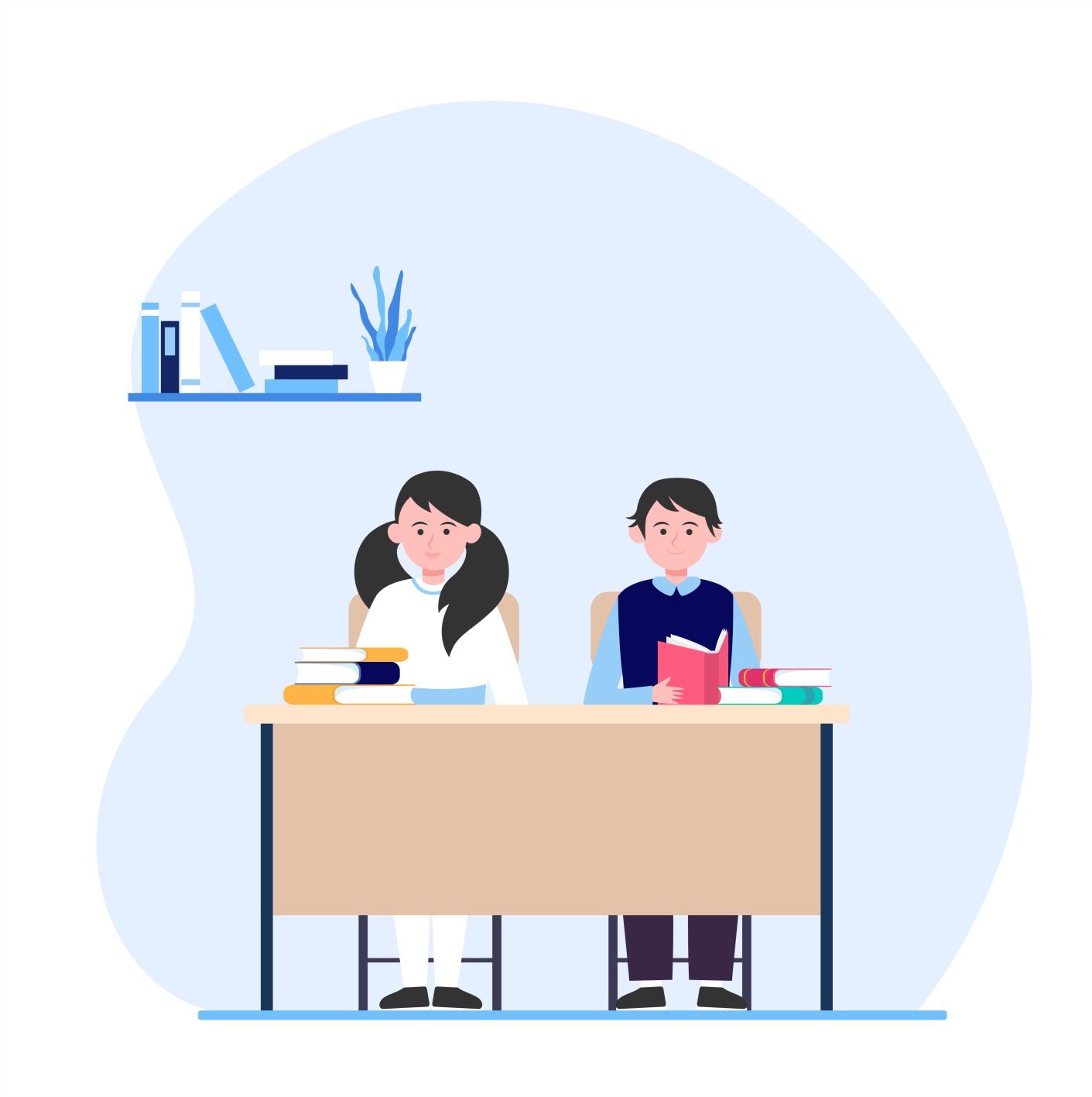 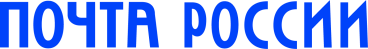 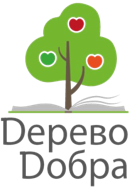 Сократит время с гаджетами
Учит концентрироваться на прочитанном
Доверительный диалог
поможет выстроить совместное чтение  познавательного журнала. Отличный
повод провести его со значимым взрослым
Быстро втянутся в учебный  процесс
Благодаря доступным детским журналам и газетам,  которые подают школьные предметы интересно
и познавательно
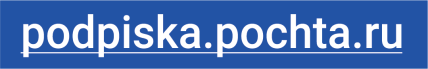 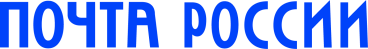 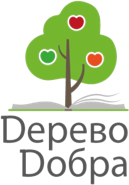 Для чего нужна
подписка тинейджерам?
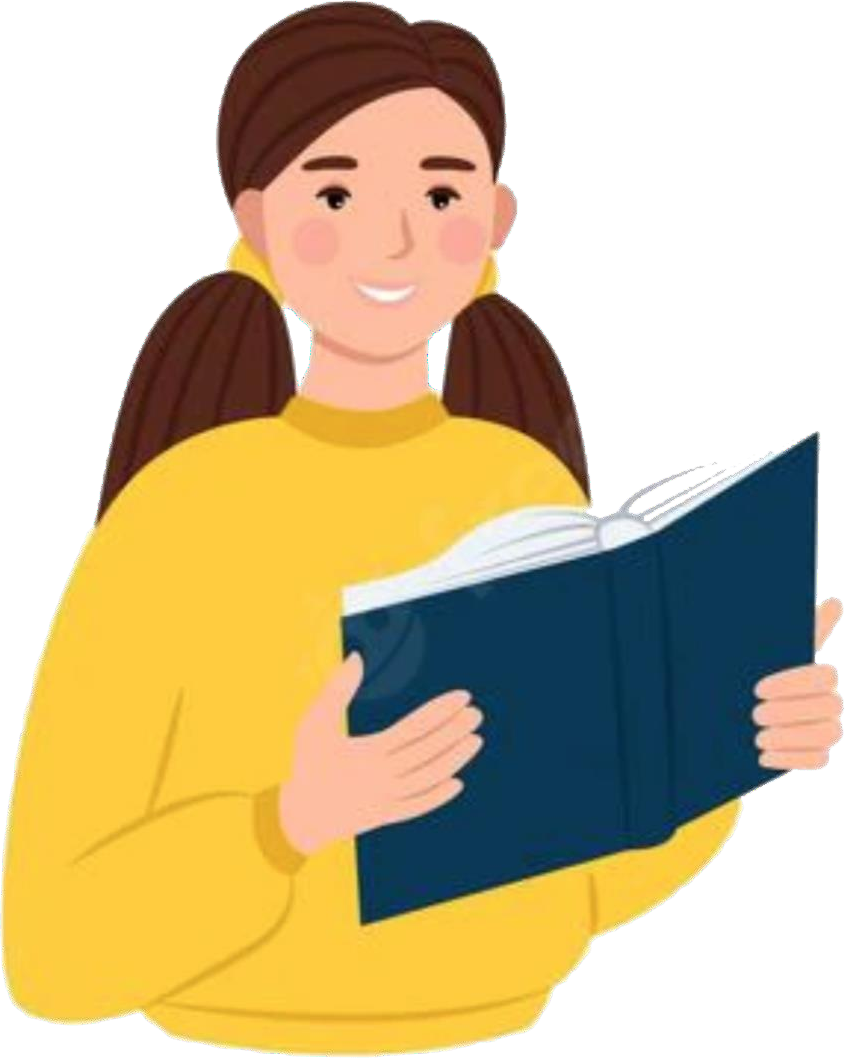 91% подростков от 11 до 14 лет
по статистике, делают выбор в пользу красочных и  занимательных изданий

Хобби, техника, литература
Журналы помогают глубже изучить  интересующую тему

Расширение кругозора  и эрудиции
которые так необходимы в современном  мире успешным людям
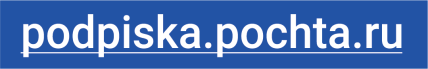 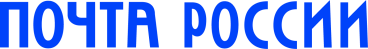 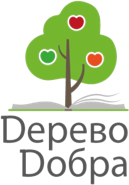 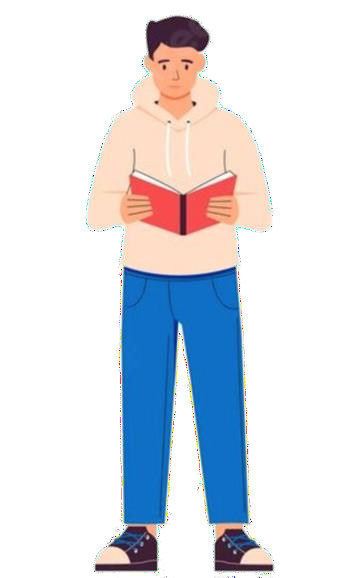 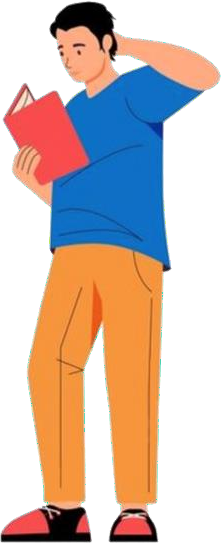 Понятный подросткам язык
Интересная подача школьного материала:
инфографика, красочные иллюстрации, статьи от  популяризаторов науки

Знать, что тебя слышат
Прочитанные статьи можно обсуждать со  взрослыми, что позволяет ребенку чувствовать  значимость собственного мнения

Больше, чем «обязаловка»
В детских газетах и журналах подобраны для  каждого возраста художественные произведения.  Благодаря интересному материалу и красочному  оформлению, печатные издания нравятся
школьникам и не воспринимаются ими как
«неприятная обязаловка»
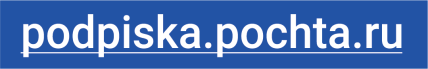 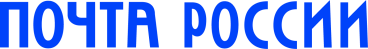 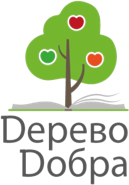 Для чего нужна подписка  старшим школьникам?
Не ОГЕ единым: читай печатную прессу!
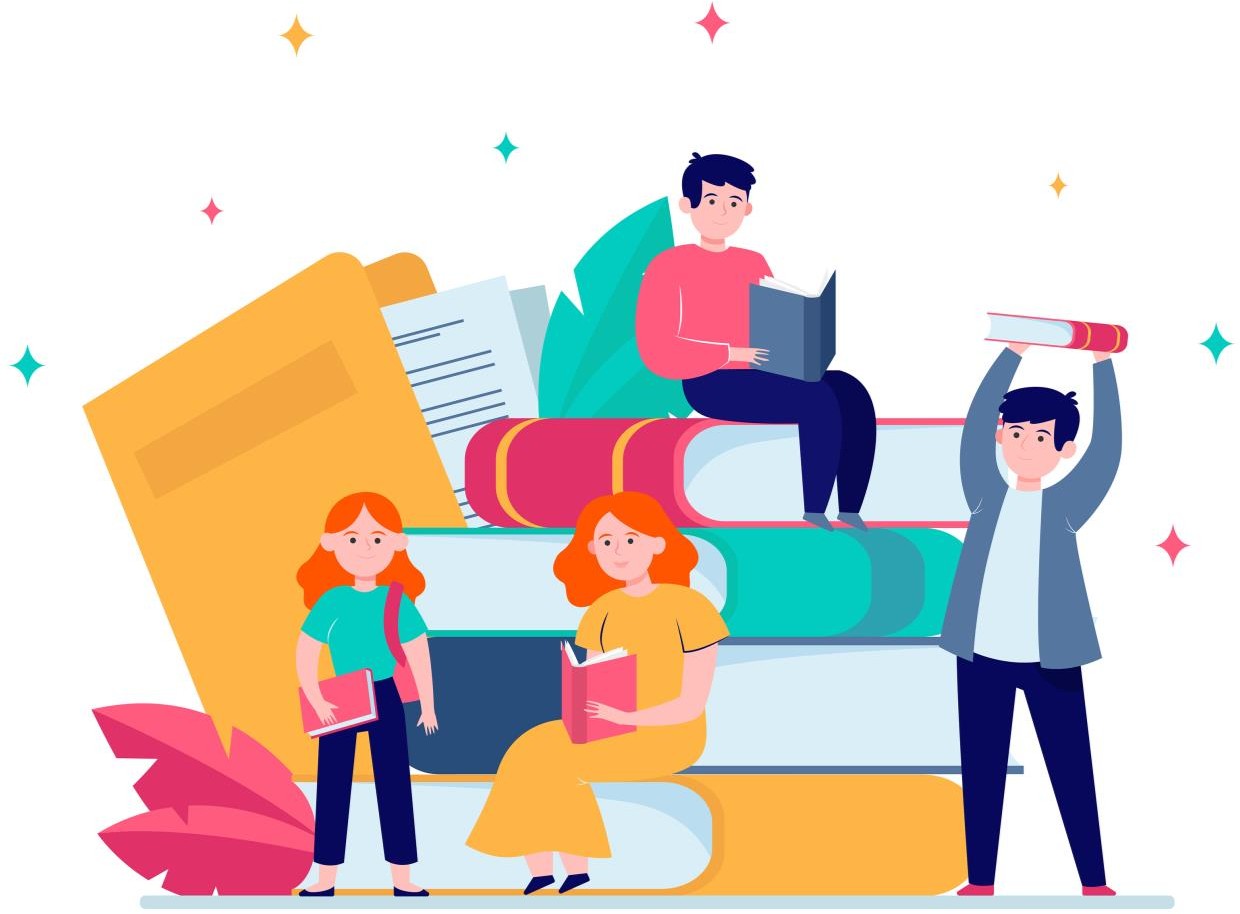 Лучше запоминается
материал, прочитанный на бумаге, чем история,  рассказанная килобайтами и пикселями

Практические советы
в изданиях для подростков: общение с ровесниками  и правила этикета

«Чувство языка»
при изучении английского всегда рекомендуют  много читать. Это даёт понимание того, как работает  грамматика на практике
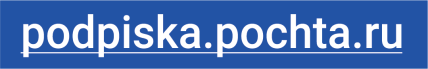 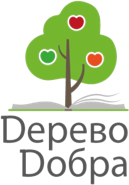 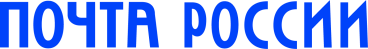 Подписка –
универсальный и  полезный подарок,  для которого не  нужен повод!
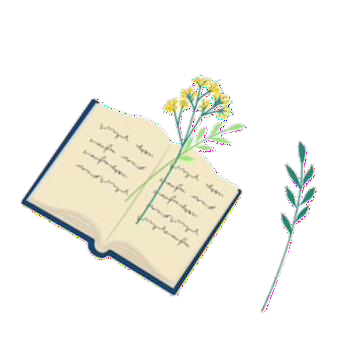 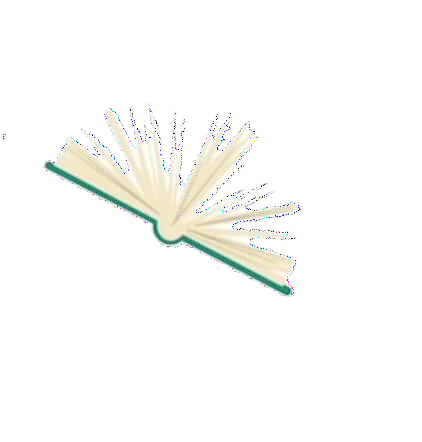 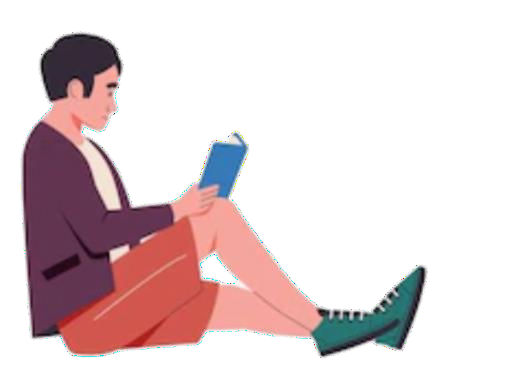 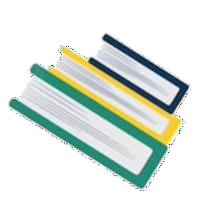 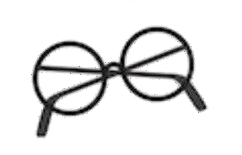 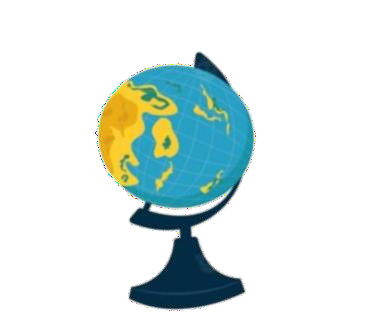 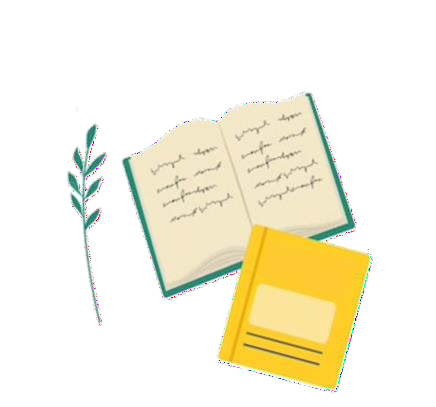 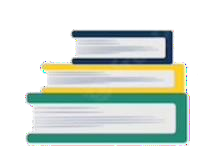 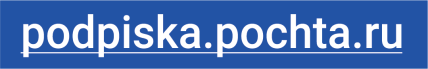 Популярные печатные издания для дошкольников. ТОР-10 изданий
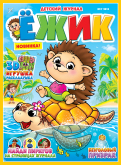 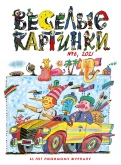 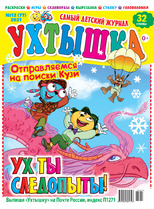 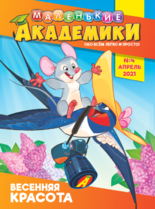 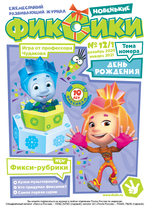 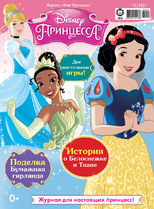 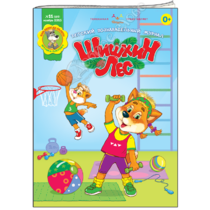 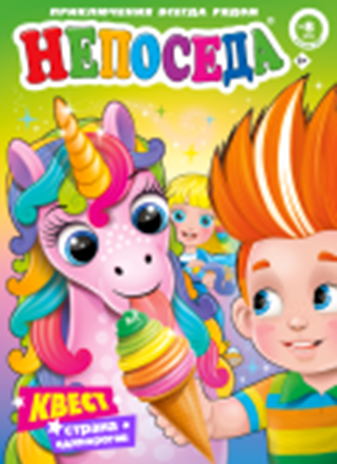 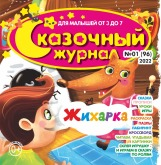 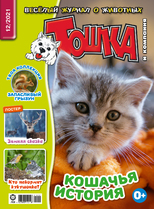 Популярные печатные издания для детей младшего школьного возраста. ТОР-10 изданий
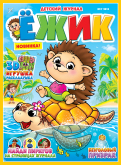 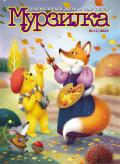 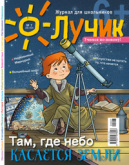 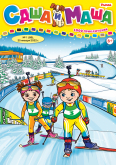 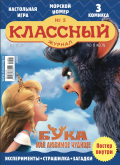 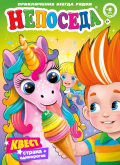 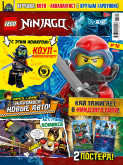 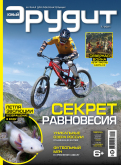 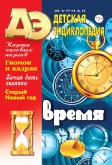 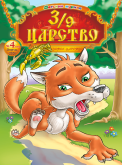 Популярные печатные издания для подростков. ТОР-10 изданий
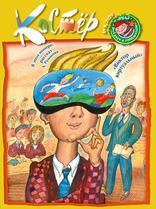 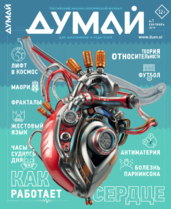 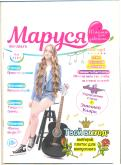 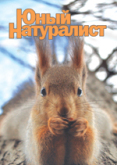 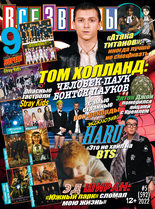 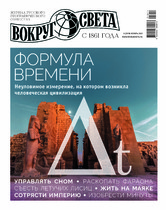 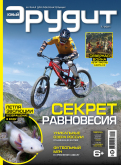 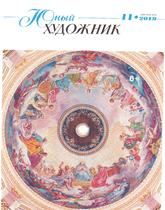 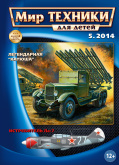 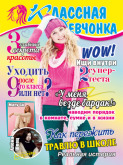 Популярные печатные издания о животных и природе. ТОР-10 изданий
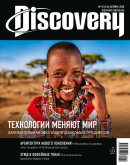 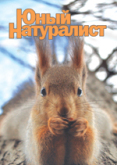 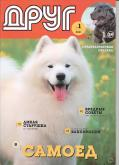 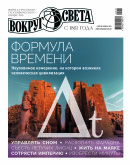 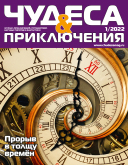 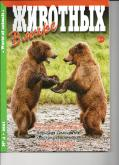 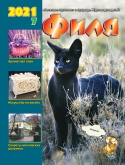 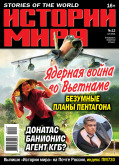 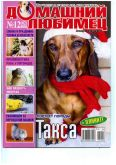 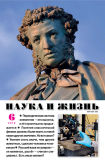 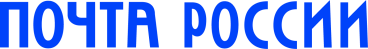 Как оформить подписку на детские издания?
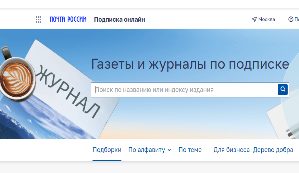 1
На сайте podpiska.pochta.ru
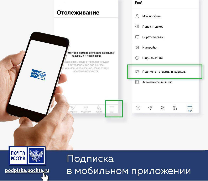 Через мобильное приложение Почты России
2
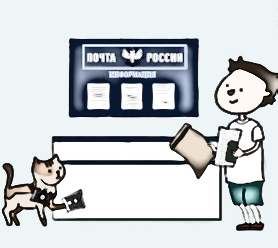 3
В почтовом отделении
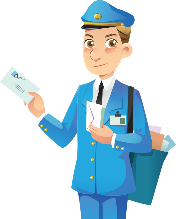 Через почтальона
4
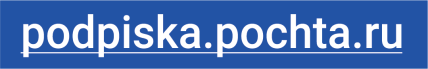